ENTITY	 RELATIONSHIP MODEL
BY
A.PEERMOHAMED MCA.,SET
ASST. PROF OF INFORMATION TECHNOLOGY
HAJEE KARUTHA ROWTHER HOWDIA COLLEGE UTHAMAPALAYAM.
CONTENT
E-R model

Example

Components:
Entity
Attribute
Relationship
E-R MODEL
Entity relationship model also called e-r model and it  is a high level model.

This model is used to define the data elements and  relationship for a specified system.

It develops a conceptual design for the database. It  also develops a very simple and easy to design view of  data.

In ER modeling, the database structure is portrayed  as a diagram called an entity-relationship diagram.
EXAMPLE -
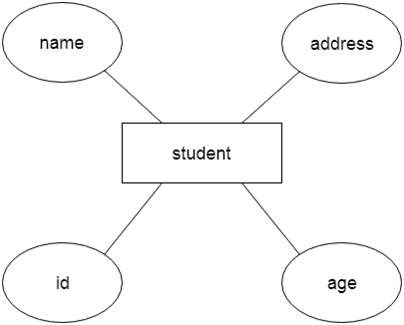 Component of ER- Diagram
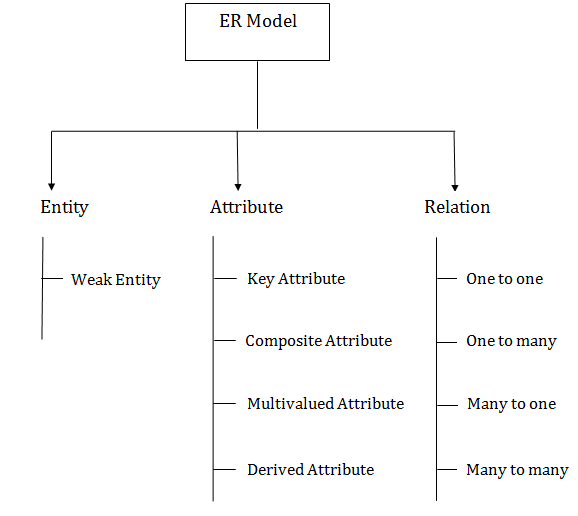 Entity -

An entity may be any object, class, person or place.

In the ER diagram, an entity can be represented as  rectangles.
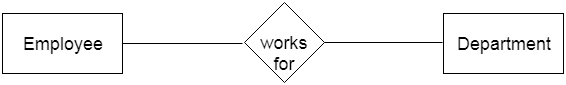 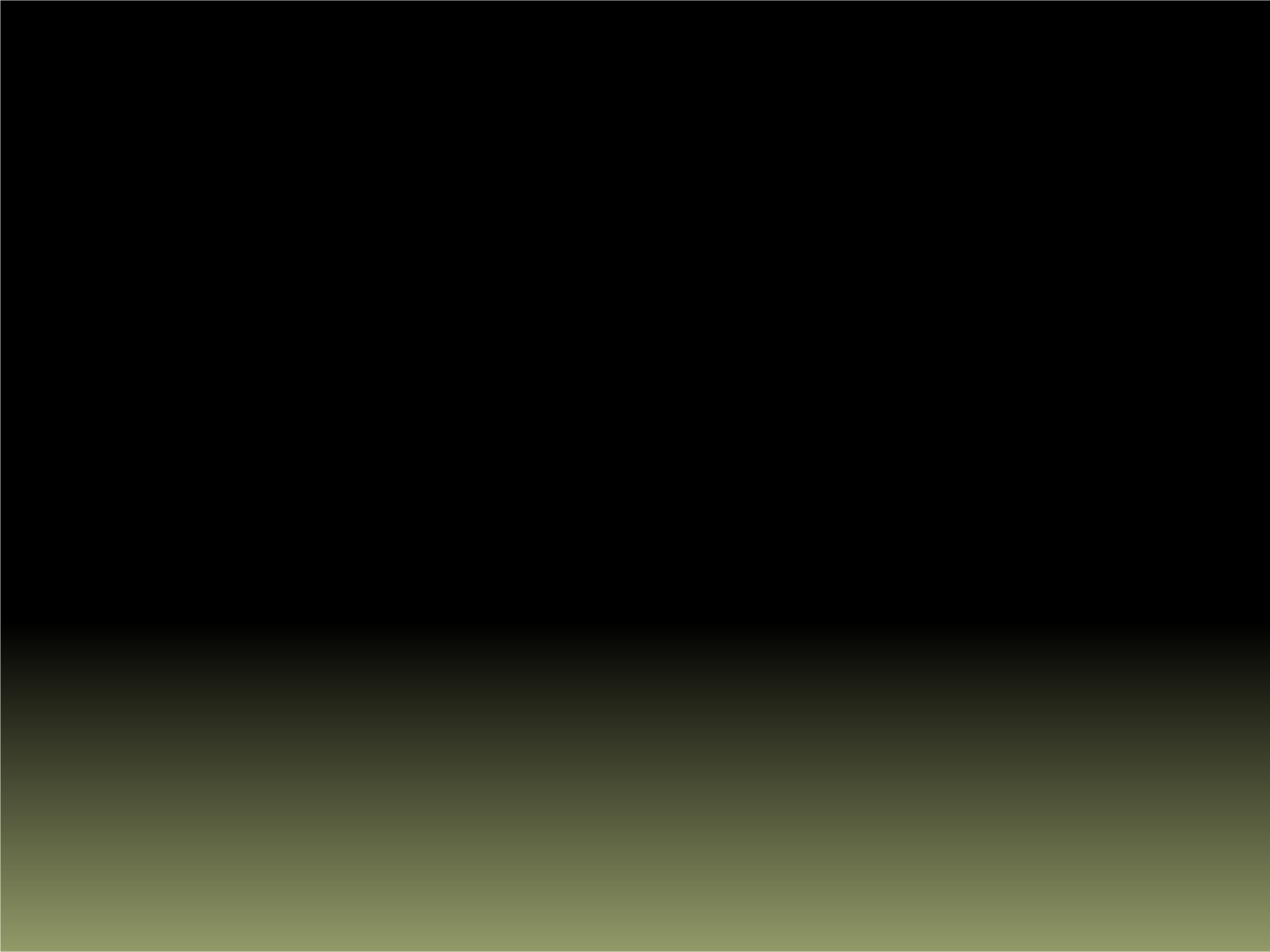 Weak Entity
An entity that depends on another entity called a  weak entity.

The weak entity doesn't contain any key attribute of  its own.

The weak entity is represented by a double rectangle.
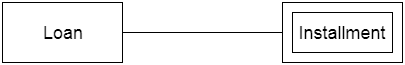 Attribute -
The attribute is used to describe the property of  an entity.

For example - id, age, contact number, name, etc.  can be attributes of a student.
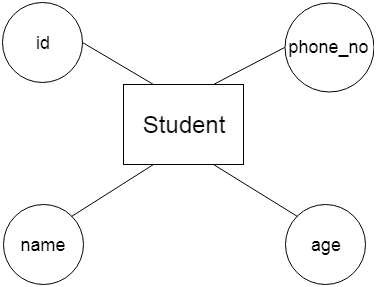 Key Attribute
The key attribute is used to represent the main  characteristics of an entity.

It represents a primary key.

The key attribute is represented by an oval shape with  the text underlined.
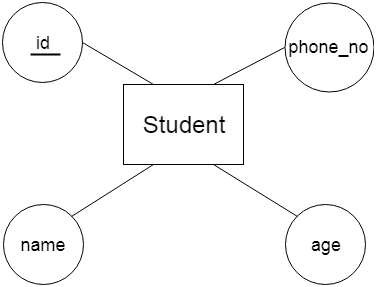 Composite Attribute
An attribute that composed of many other  attributes is known as a composite attribute.
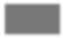 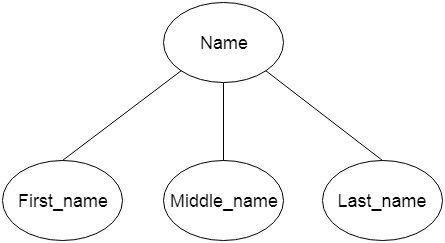 Multivalued Attribute
An attribute can have more than one value.

These attributes are known as a multivalued  attribute.

The double oval is used to represent multivalued  attribute.
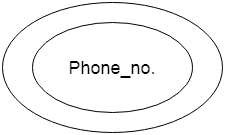 Derived Attribute
An attribute that can be derived from other attribute  is known as a derived attribute.

It can be represented by a dashed oval.
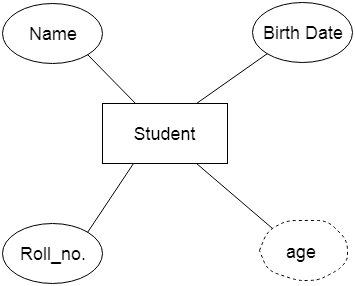 Relationship -
A relationship is used to describe the relation  between entities.

Diamond shape is used to represent the  relationship.

There are two types one is strong relation and  second is weak relation.

Strong relationship represented by a single diamond  where weak relationship represented by double  diamond
Types of relationship
1.One-to-One Relationship

When only one instance of an entity is associated  with the relationship, then it is known as one to one  relationship.

For example, A female can marry to one male,  and a male can marry to one female.
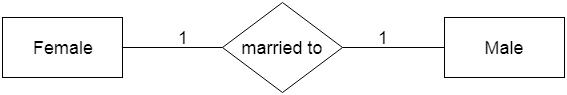 2.One-to-many relationship

When only one instance of the entity on the left, and  more than one instance of an entity on the right  associates with the relationship then this is known as a  one-to-many relationship.

For example, Scientist can invent many inventions, but  the invention is done by the only specific scientist.
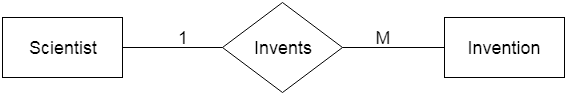 3.Many-to-one relationship

When more than one instance of the entity on the left,  and only one instance of an entity on the right associates  with the relationship then it is known as a many-to-one  relationship.

For example, Student enrolls for only one course, but a  course can have many students.
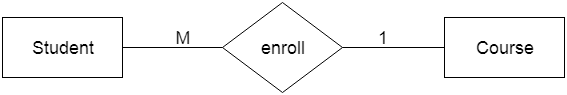 4.Many-to-many relationship

When more than one instance of the entity on the left,  and more than one instance of an entity on the right  associates with the relationship then it is known as a many-  to-many relationship.

For example, Employee can assign by many projects and  project can have many employees.
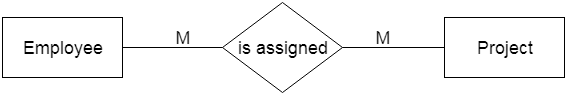 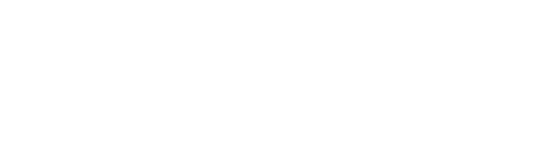